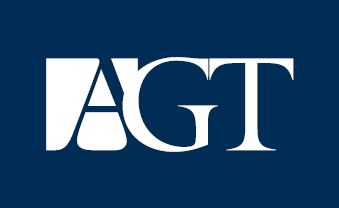 Образ регионов 
в российском и зарубежном информационном поле
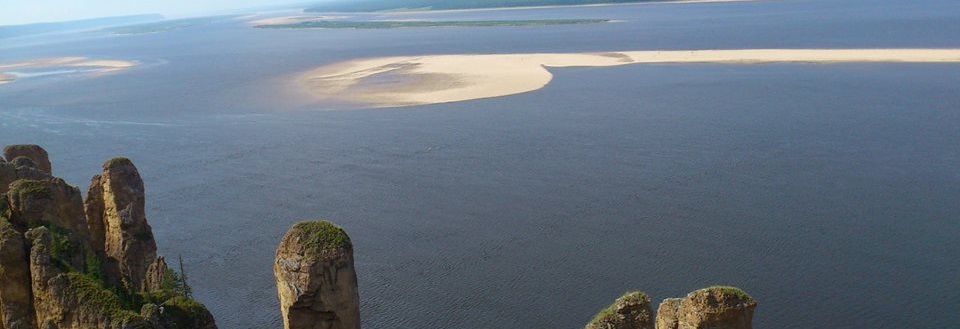 Владислав Шулаев 
Директор по продвижению территорий Коммуникационного агентства АГТ 
Сопредседатель комитета РАСО по брендингу и продвижению территорий
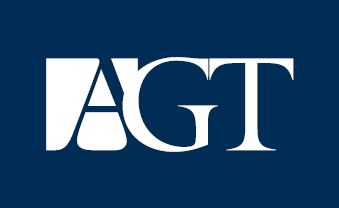 Зарубежные стереотипы  -
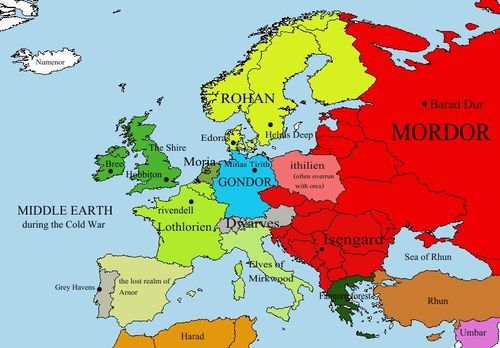 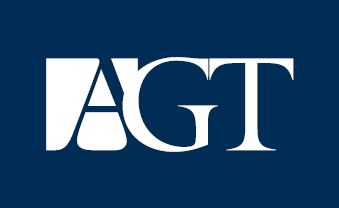 Зарубежные стереотипы
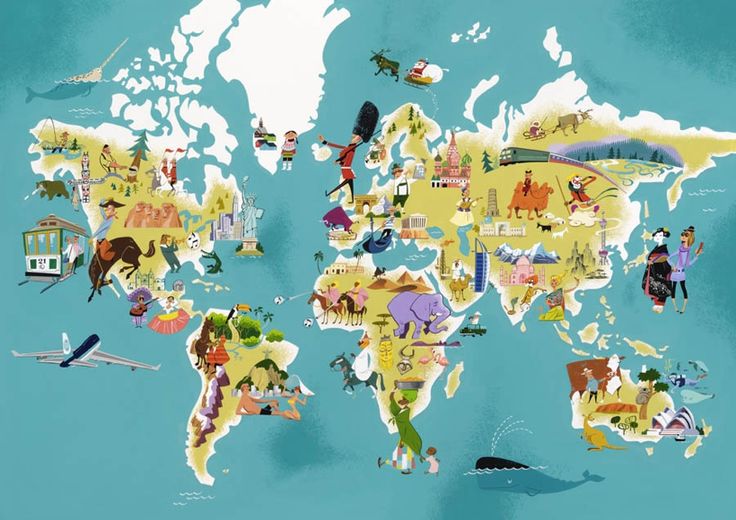 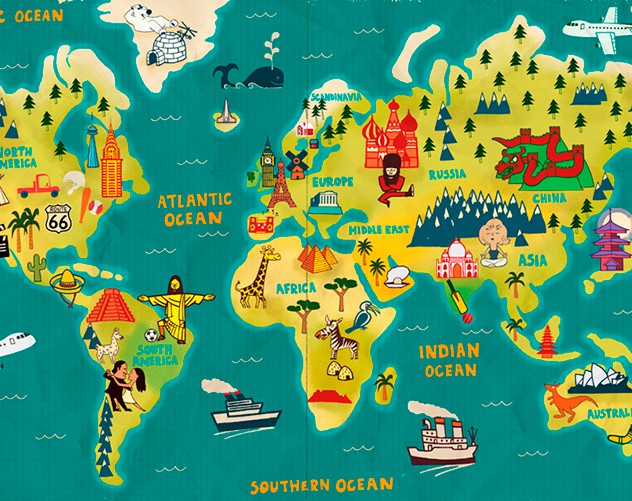 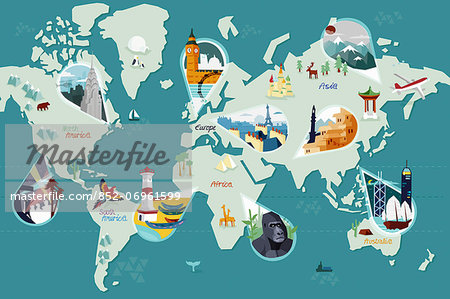 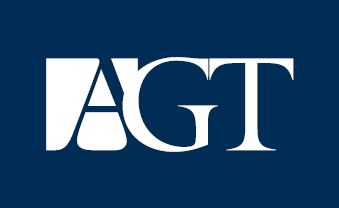 Российские стереотипы
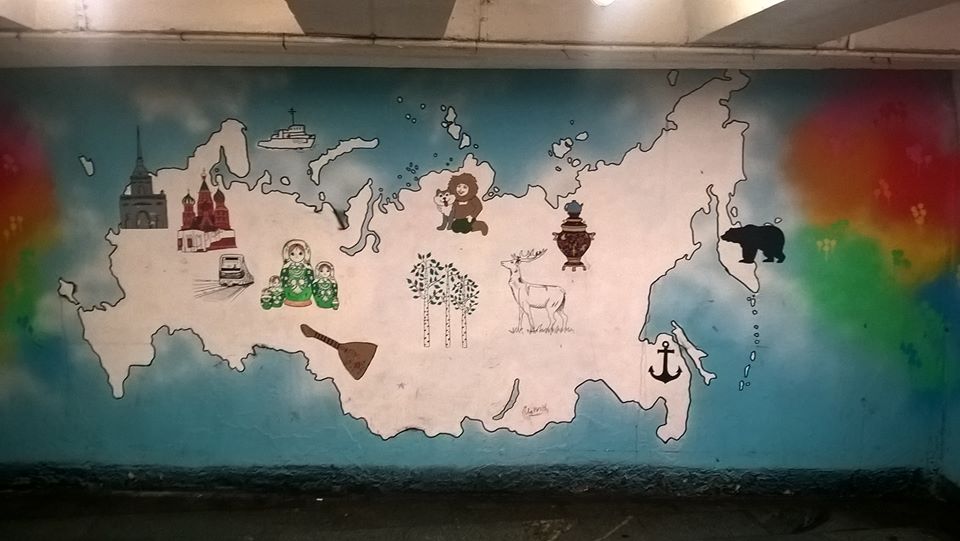 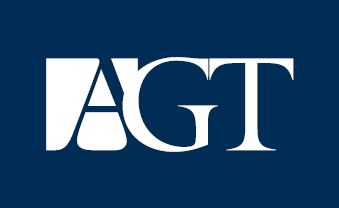 Тематические фильтры зарубежных СМИ
Регионы в зарубежных СМИ в 2014 году
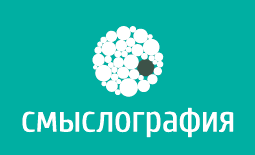 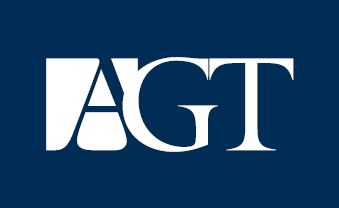 Тематические фильтры федеральных СМИ
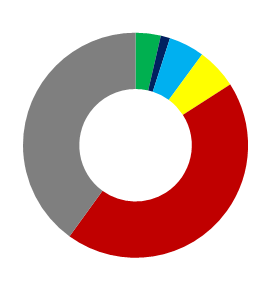 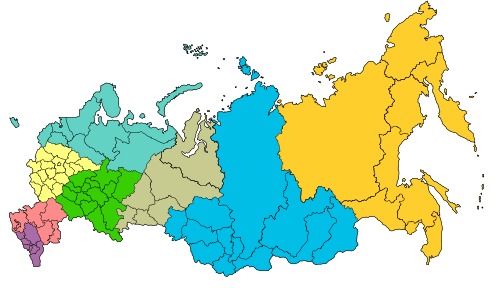 СЗФО
ДФО
УрФО
ЦФО
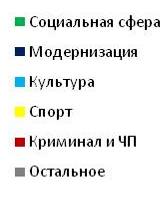 ЮФО
ПФО
СФО
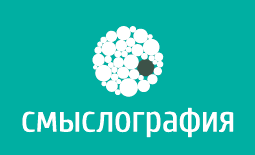 СКФО
6
2010 г
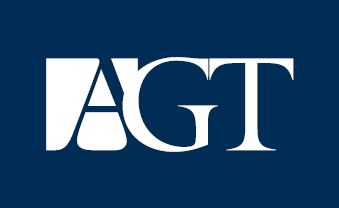 Первые лица
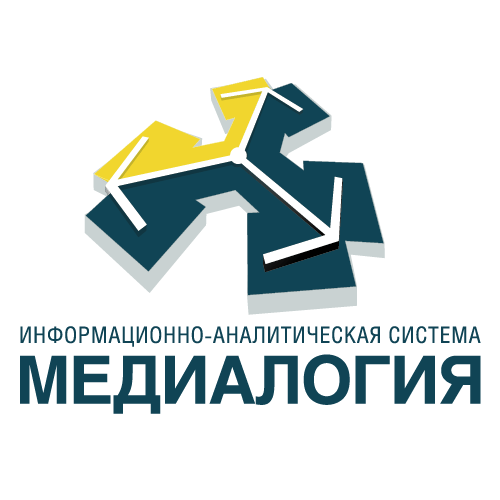 Главы регионов в 2015 году
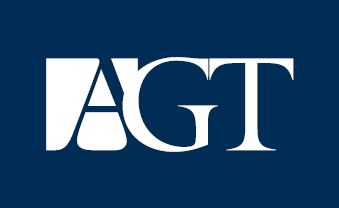 Драйверы территории
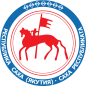 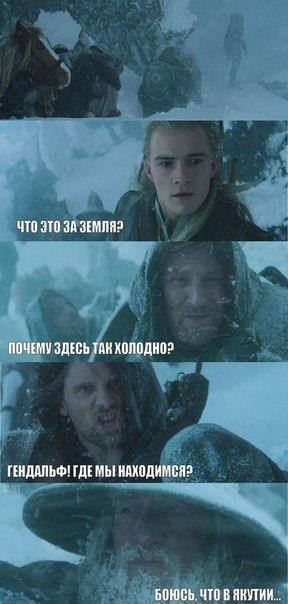 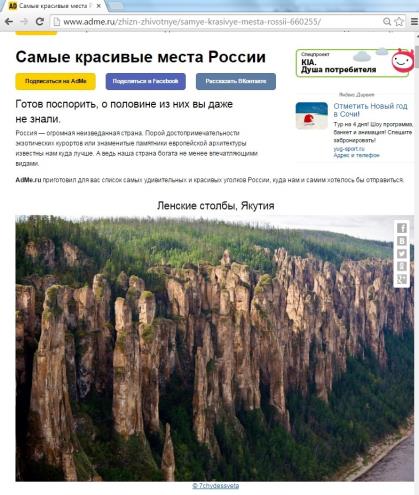 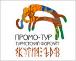 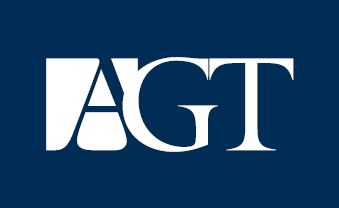 Коммуникационные драйверы
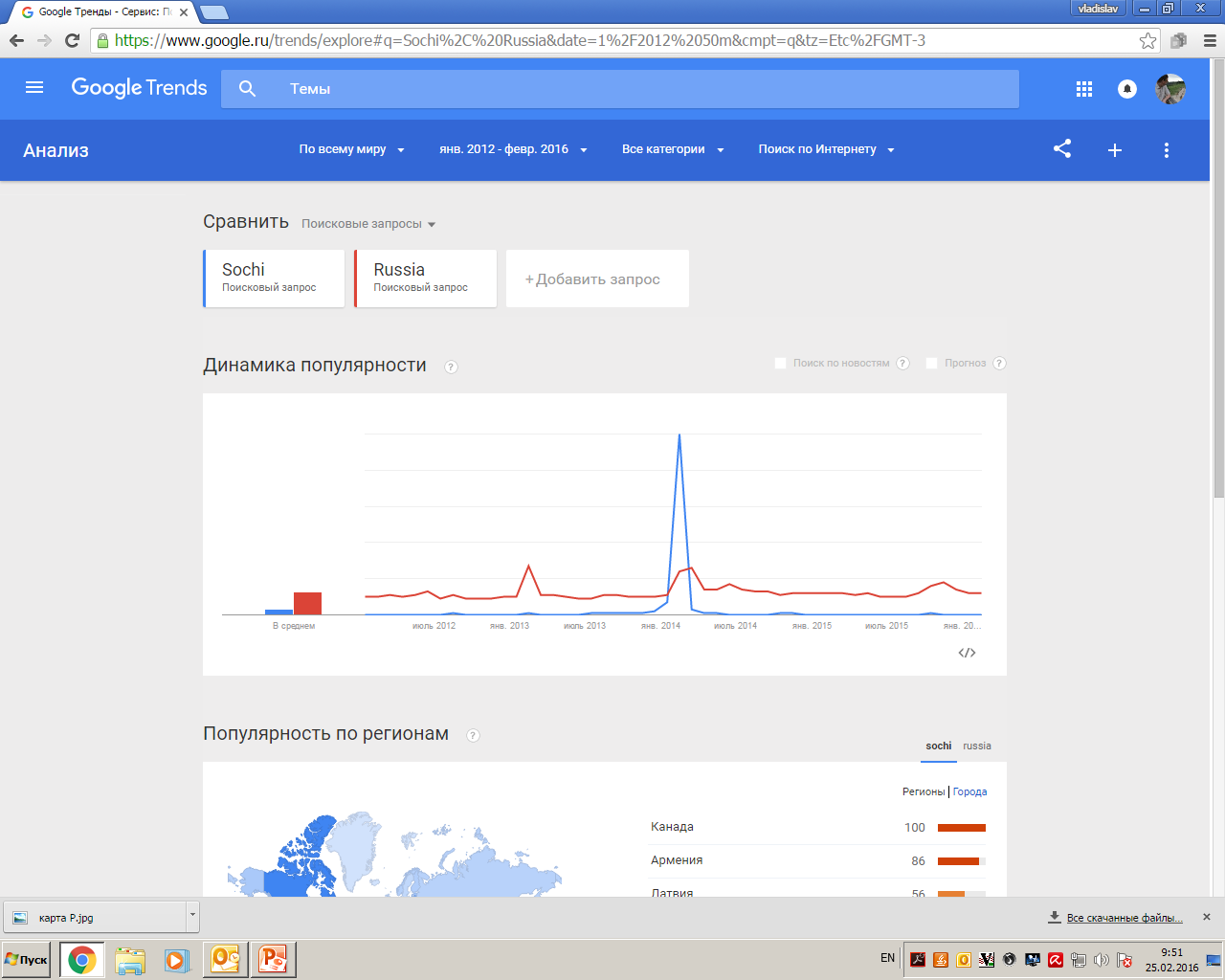 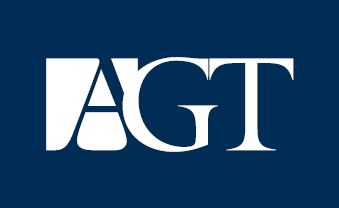 Свободный порт Владивосток
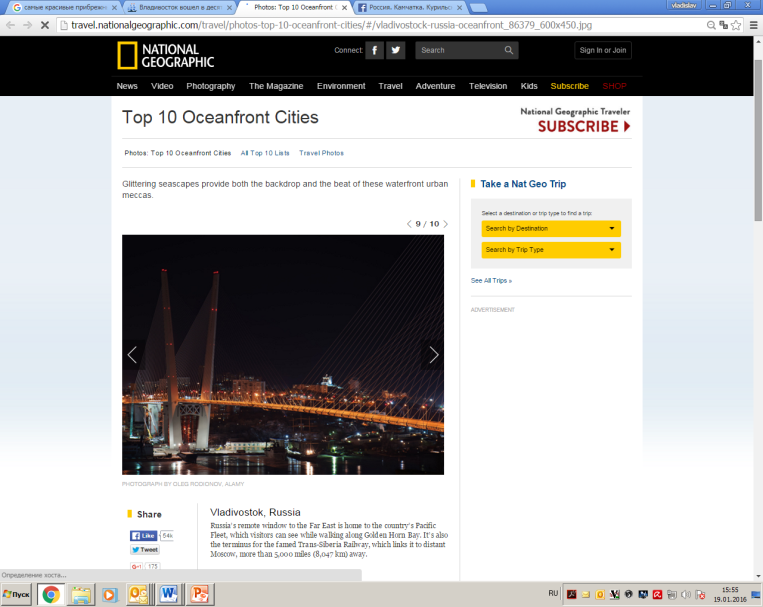 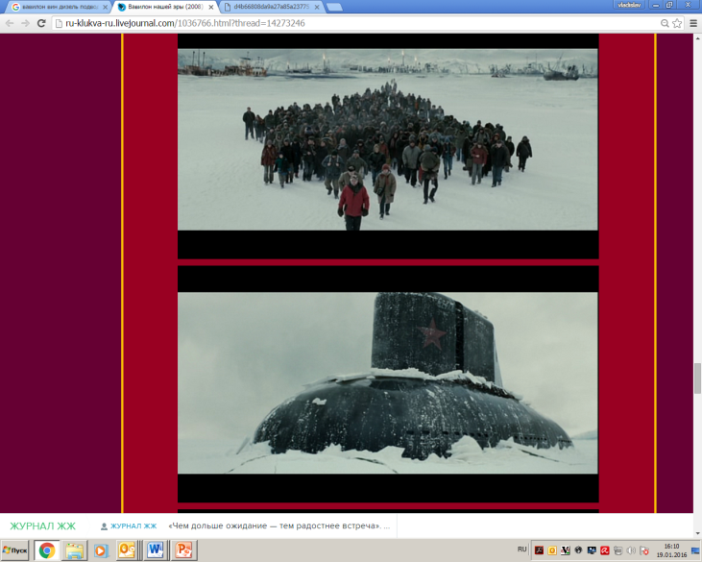 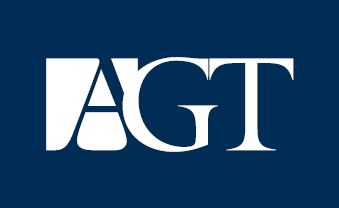 Самая высокая вершина Европы
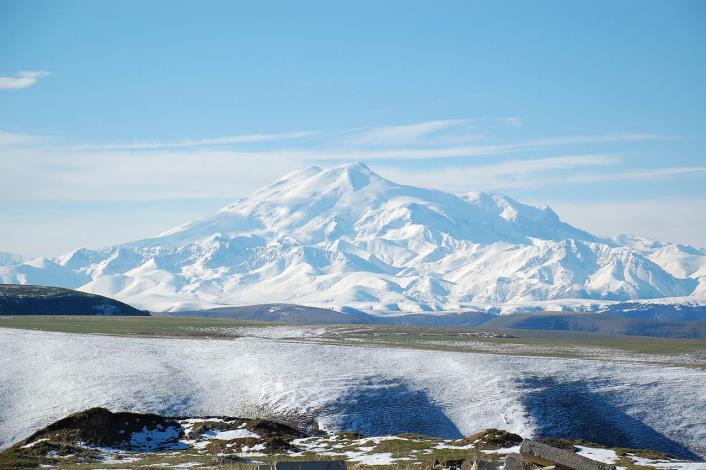 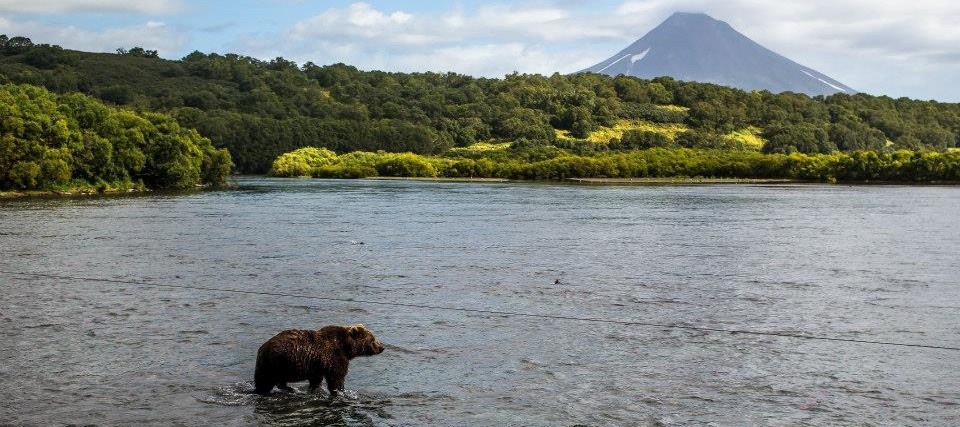 СПАСИБО!
Коммуникационное агентство АГТ
Москва
v_shulaev@agt-agency.ru
www.agt-agency.ru